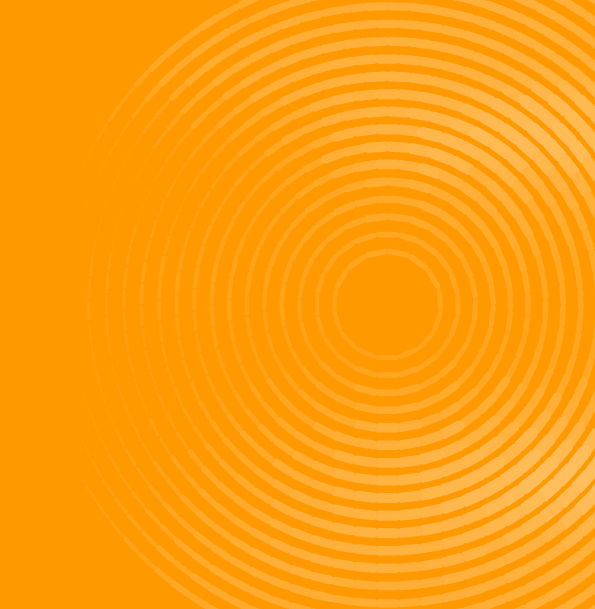 #IoVotoFlai
Perché l’inclusioneper noi è un valore
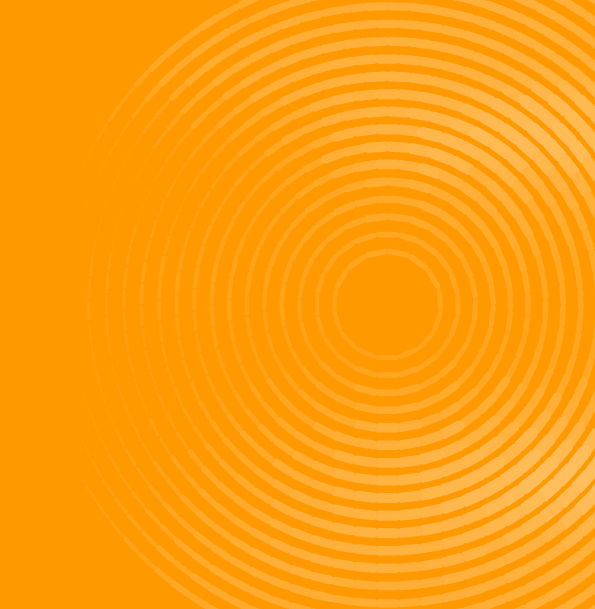 #IoVotoFlai
Perché nessunodeve essere escluso
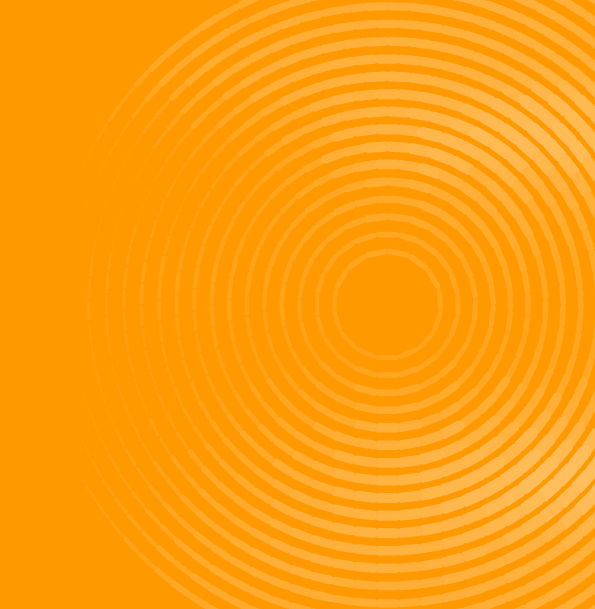 #IoVotoFlai
Perché i dirittisono di tutti
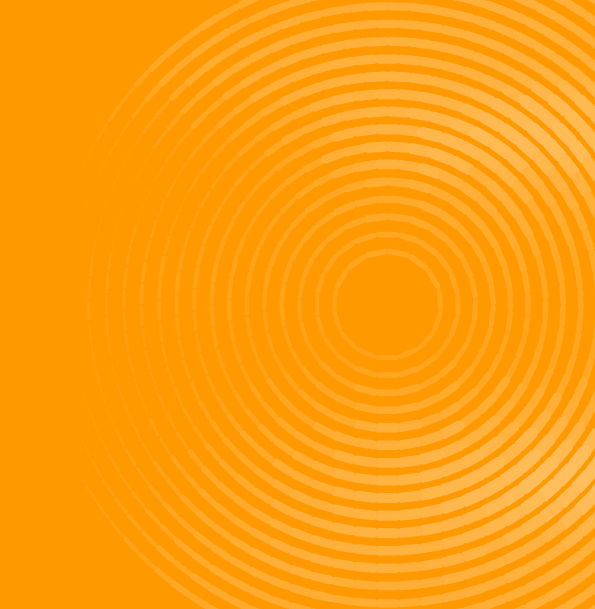 #IoVotoFlai
Perché combatte per orari che mi aiutino a conciliare lavoro 
e famiglia
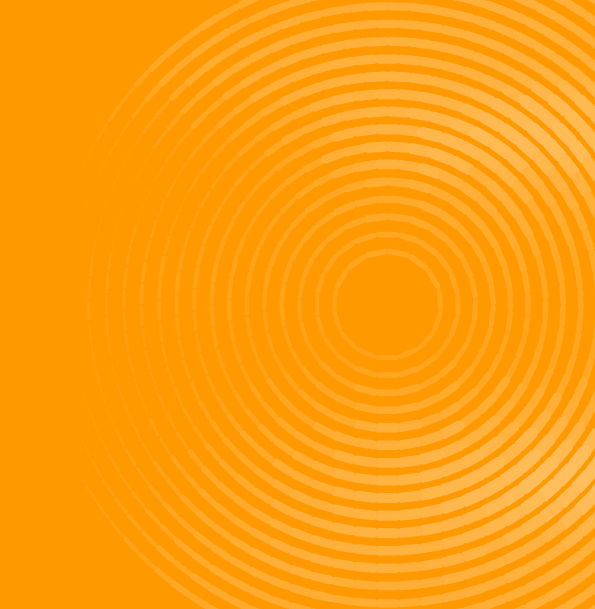 #IoVotoFlai
Perché la democraziaper noi è un valore
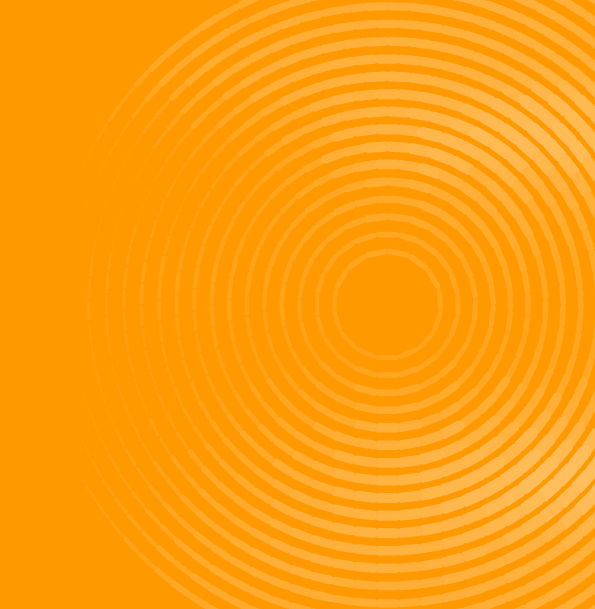 #IoVotoFlai
Perché lotta per non rendereprecarioil mio lavoro